PPO ouderavondTL/GL
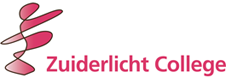 Donderdag 19 mei 2022
20.00-21.00 uur
Programma PPO ouderavond
Welkom
Algemeen
Het vakkenpakket
LOB en decanaat
Een keuze maken
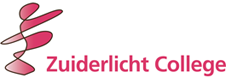 Wie is wie?
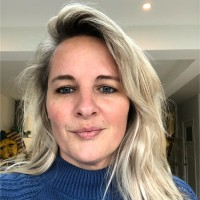 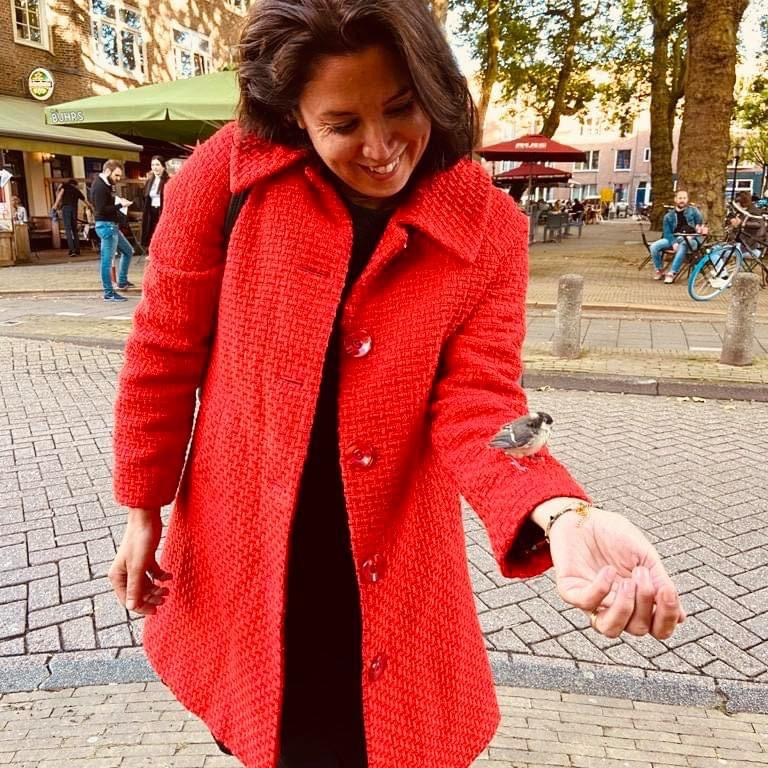 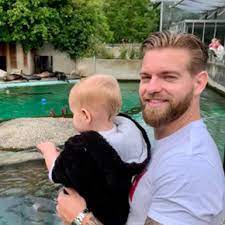 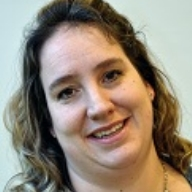 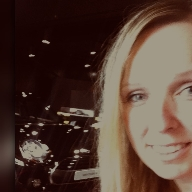 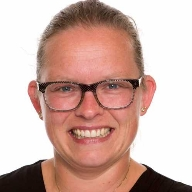 Bovenbouw (TL/GL)
Start examenperioden jaar 3 en 4
Profielwerkstuk 
Vanaf dit schooljaar TL/GL = de nieuwe leerweg (2024 landelijke verandering)
Betere aansluiting op MBO-4 en Havo-4
Gevolgen voor vakkenpakket
Maatwerk mogelijkheden in de bovenbouw 
Cito jaar 3
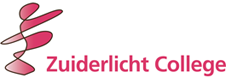 Vakkenpakket klas 3 TL
Doorstroom naar de HAVO (cultuur profiel):
Alle bovenstaande vakken in vrije deel + maatschappijkunde laten vallen. 
Doorstroom MBO niveau 4: 
1 vak uit het vrije deel kiezen.
Maatschappijleer, LO, KV en LOB moeten voldoende worden afgesloten!
MBO 4 en Havo doorstroom
Leerlingen die naar Havo willen kunnen aan het einde van leerjaar 3 maatschappijkunde laten vallen.
Hoe wordt een keuze gemaakt voor het vakkenpakket?
Maatwerk in de bovenbouw
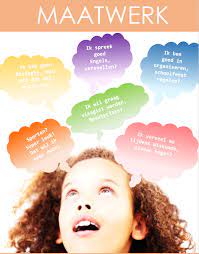 Maatwerk uit leerjaar 2 gaat mee naar leerjaar 3.
Nieuwe aanvragen lopen via een maatwerkaanvraag (vakdocent, mentor en examen secretaris).
Versnellen (eerder examen doen).
PTA voorlichtingsavond start schooljaar 22-23
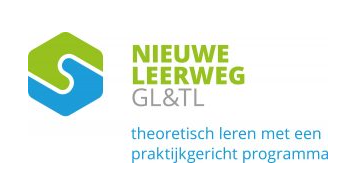 De nieuwe leerweg
Wat is de nieuwe leerweg?​
Een werknaam voor de nieuwe GL/TL (Mavo route)
Waarom de nieuwe leerweg/ met welk doel?
Voorbereiding op de doorstroom naar Havo of Mbo-4 opleidingen 
Kennis te maken met de wereld van arbeid en beroep
Talenten ontdekken en ontwikkelen
Gefundeerde keuzes maken
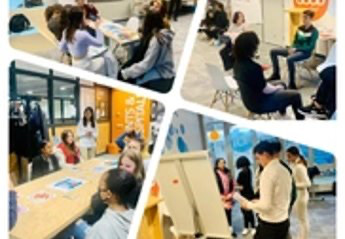 Praktijkgericht programma PGP Z&W
Algemene vaardigheden
Systematisch werken
Loopbaanoriëntatie en –begeleiding

Werkvelden: Zorg, Leefstijlondersteuning, Pedagogisch werk/ onderwijs,
Kennis en vaardigheden in de beroepspraktijk 
Vraagstukken
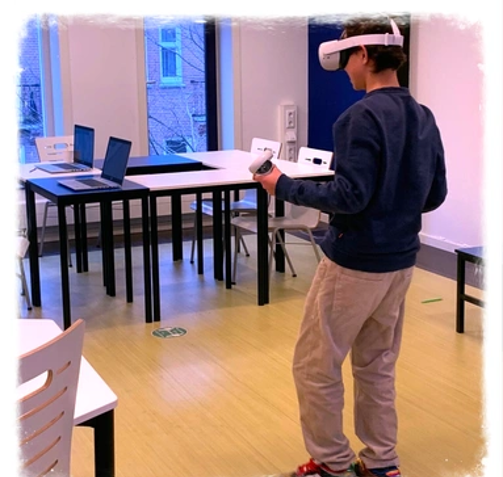 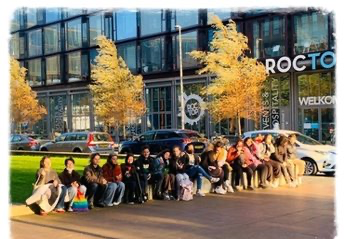 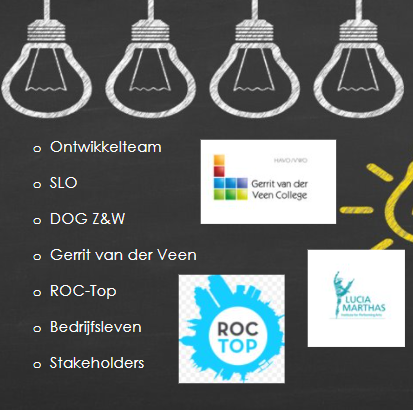 Het programma van het PGP Z&W wordt in samenwerking vormgegeven
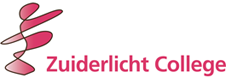 De profielen in het VMBO
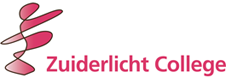 LOB in het VMBO
Loopbaanoriëntatie en begeleiding (LOB)
Leerlingen worden geholpen bij keuzes voor profielen, keuzevakken, vervolgopleiding en carrière
LOB gaat over alles wat leerlingen helpt om hen voor te bereiden op keuzes voor hun toekomstige studie of baan.
Leerlingen maken een digitaal portfolio en houden hierin hun eigen LOB- ontwikkeling bij.
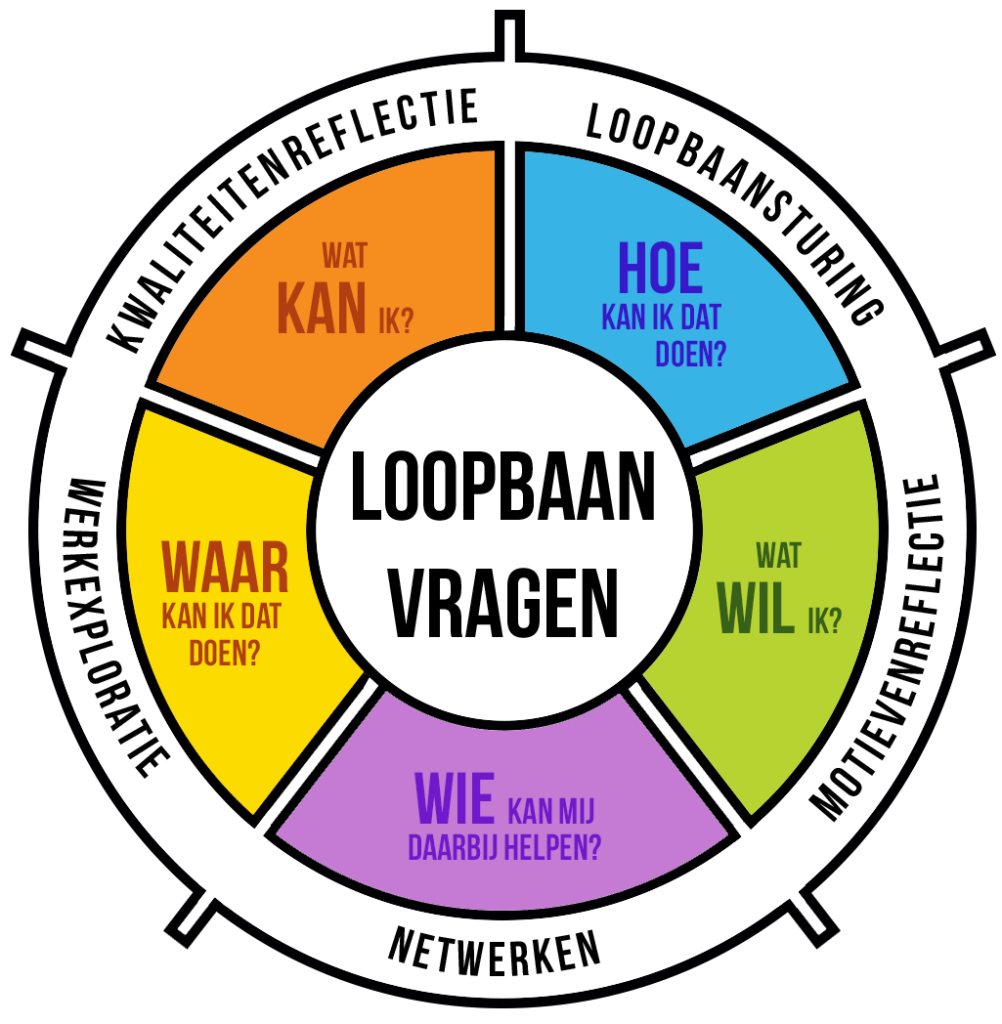 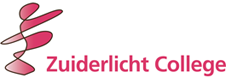 WAT DOEN WE AAN LOB OP HET ZUIDERLICHT?
Mol gesprekken
Portfolio LOB leerjaar 1 t/m 4 (PTO/PTA)
Decaan
Open dagen ROC’s
Gastlessen professionals ( stewardess, advocaat etc. )
Voorlichting oud- leerlingen
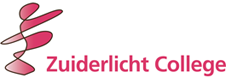 MAAK EEN GOEDE KEUZE VOOR HET MBO/ HAVO!
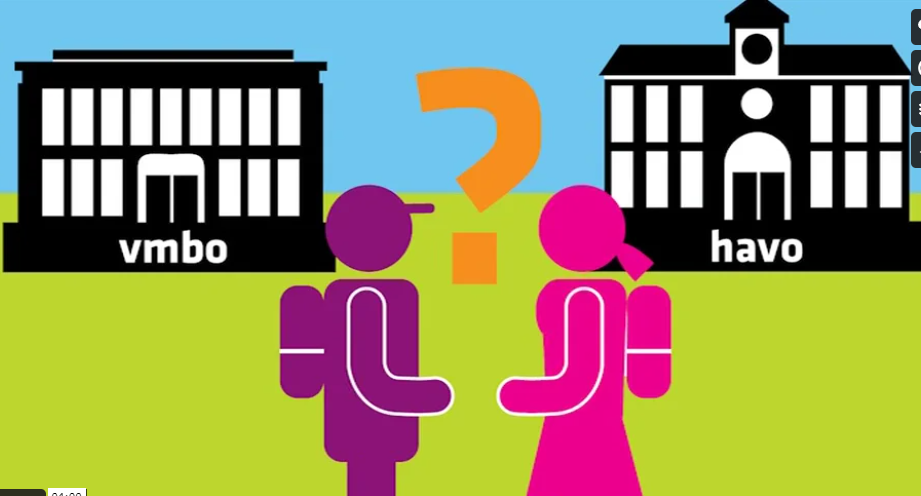 Decaan
Sharon Boughanem (teamleider bovenbouw)
s.boughanem@zuiderlicht.org

Kevin de Wit (leerjaar coördinator bovenbouw)
k.de.wit@zuiderlicht.org
Contactgegevens